Newsletter
How to Use This Presentation
Google Slides
PowerPoint
Canva
Click on the "Google Slides" button below this presentation preview. Make sure to sign in to your Google account. Click on "Make a copy." Start editing your presentation.
Alternative: Click on the "Share" button on the top right corner in Canva and click on "More" at the bottom of the menu. Enter "Google Drive" in the search bar and click on the GDrive icon to add this design as a Google slide in your GDrive.
Click on the "PowerPoint" button below this presentation preview. Start editing your presentation.
Alternative: From Canva template file, Click on the "Share" button on the top right corner in Canva and click on "More" at the bottom of the menu. Enter "PowerPoint" in the search bar and click on the PowerPoint icon to download.
Click on the "Canva" button under this presentation preview. Start editing your presentation. You need to sign in to your Canva account.
Add an
Agenda Page
01.
02.
03.
Agenda Title
Agenda Title
Agenda Title
Elaborate on what you
want to discuss.
Elaborate on what you
want to discuss.
Elaborate on what you
want to discuss.
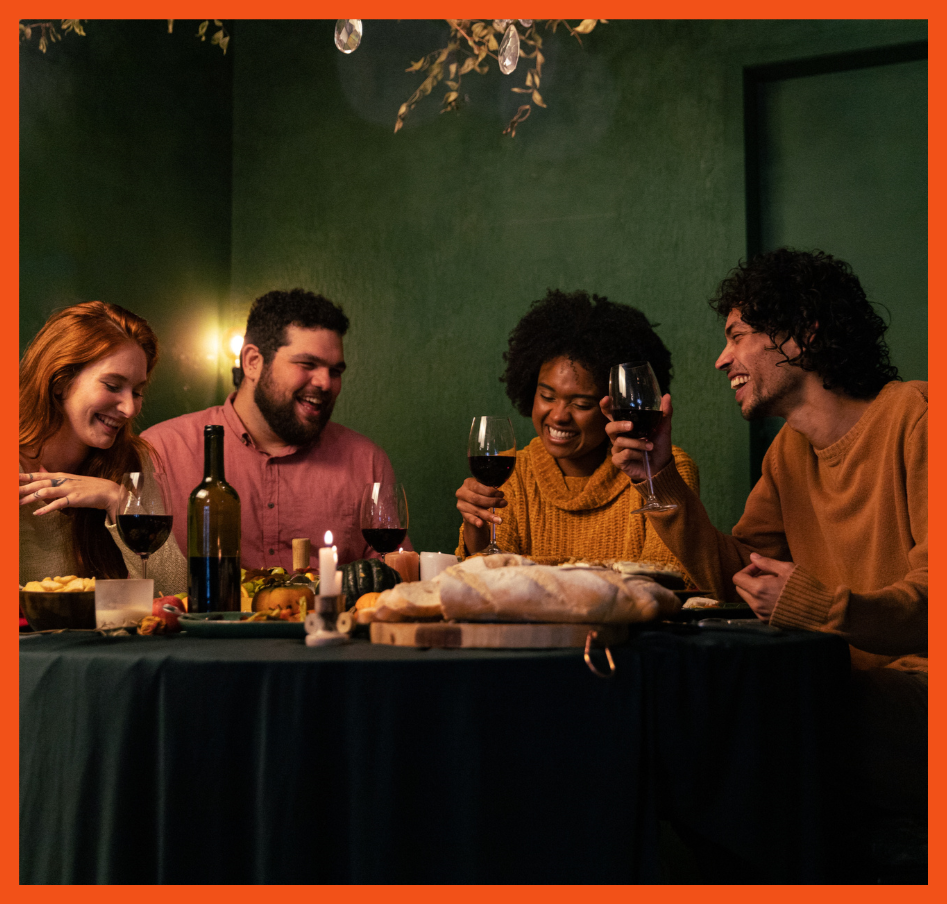 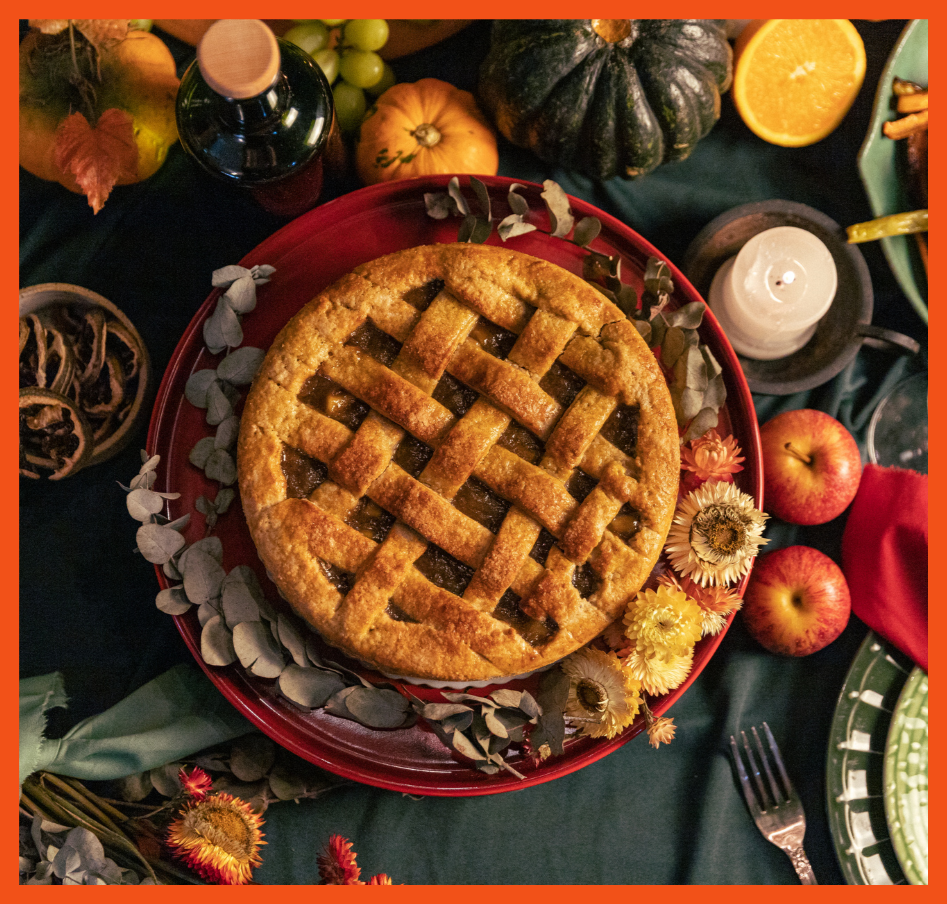 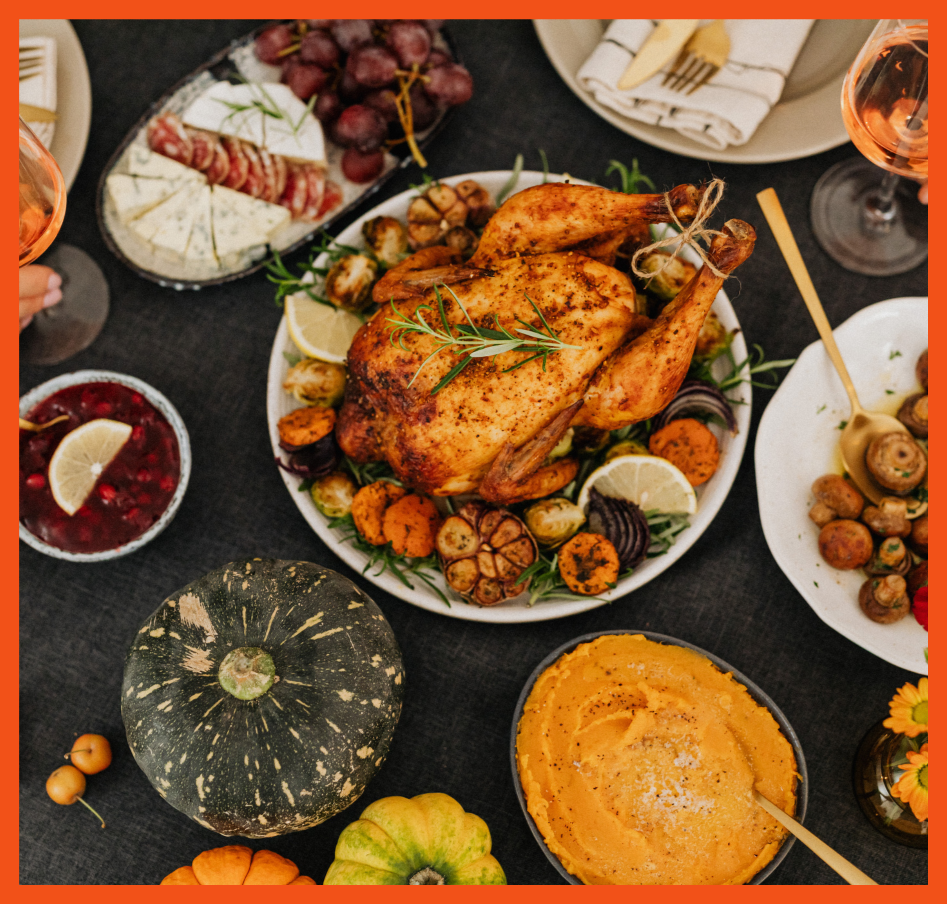 01.
Add a Section Header
Briefly elaborate on what you want to discuss.
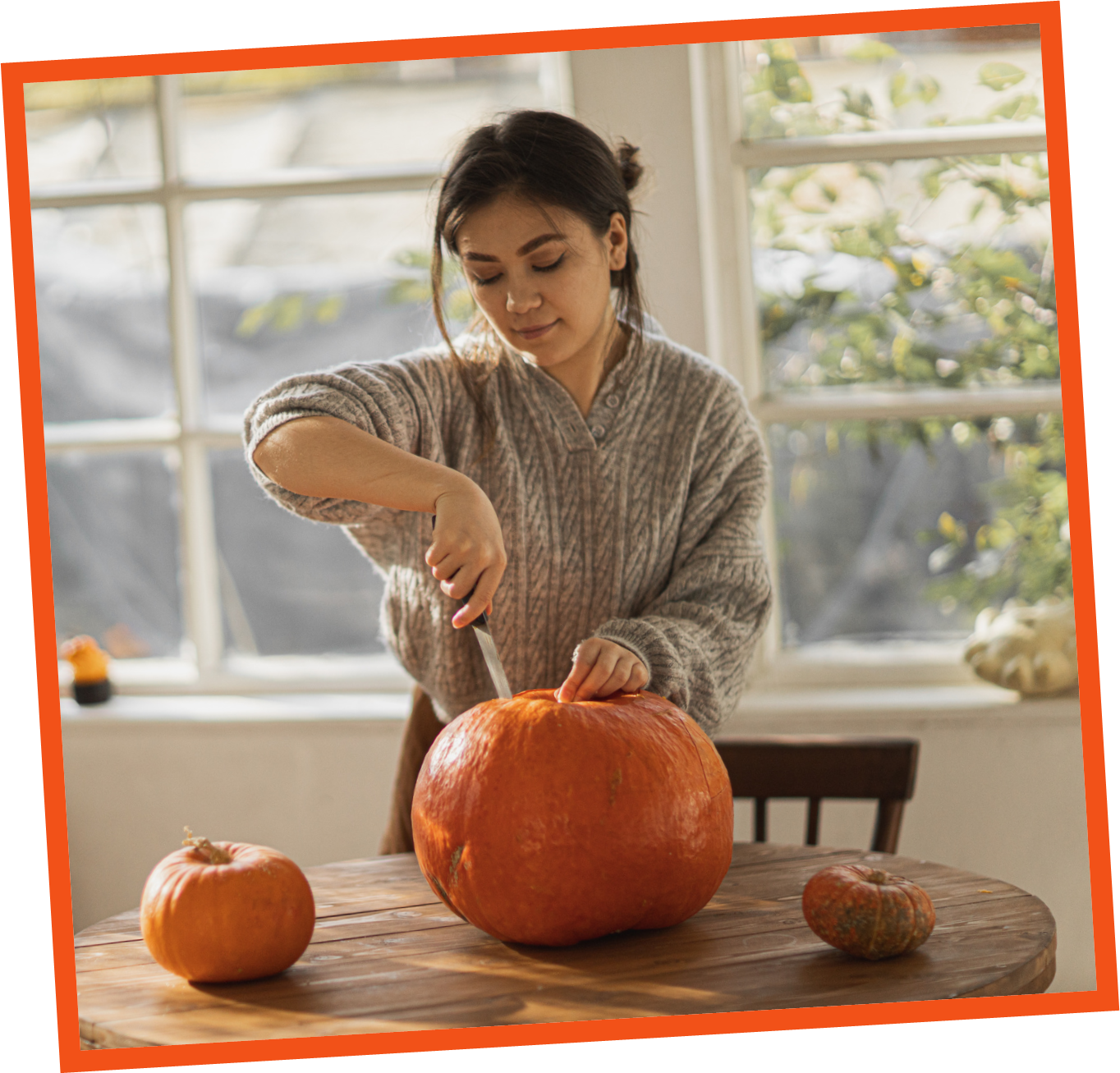 Hello
there!
I'm Rain, and I'll be sharing with you my beautiful ideas.
Nulla tortor enim, pellentesque ac odio id, maximus auctor felis. Nulla convallis ac neque vel fringilla. In pharetra lobortis finibus. Integer interdum a libero at posuere. Curabitur mauris leo, sagittis id tristique at, malesuada eu orci.
Write your
topic or idea
Add a main point
Add a main point
Briefly elaborate on what you want to discuss.
Briefly elaborate on what you want to discuss.
Add a main point
Add a main point
Briefly elaborate on what you want to discuss.
Briefly elaborate on what you want to discuss.
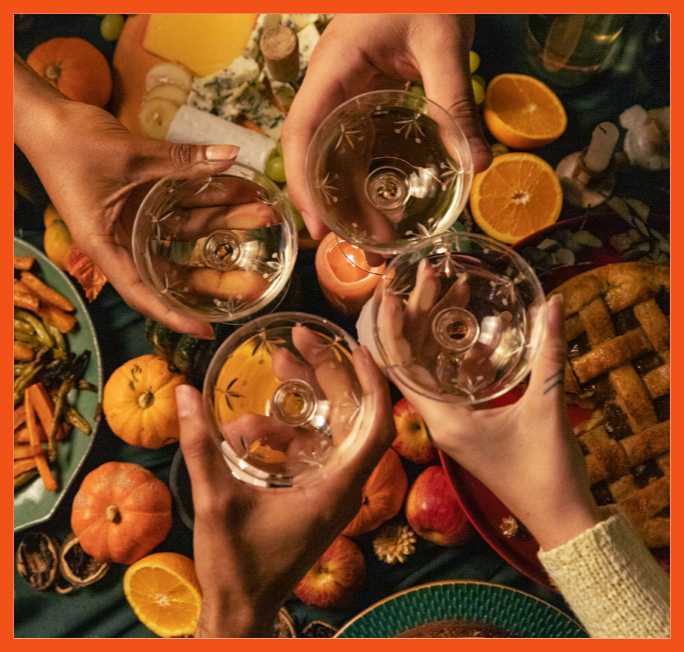 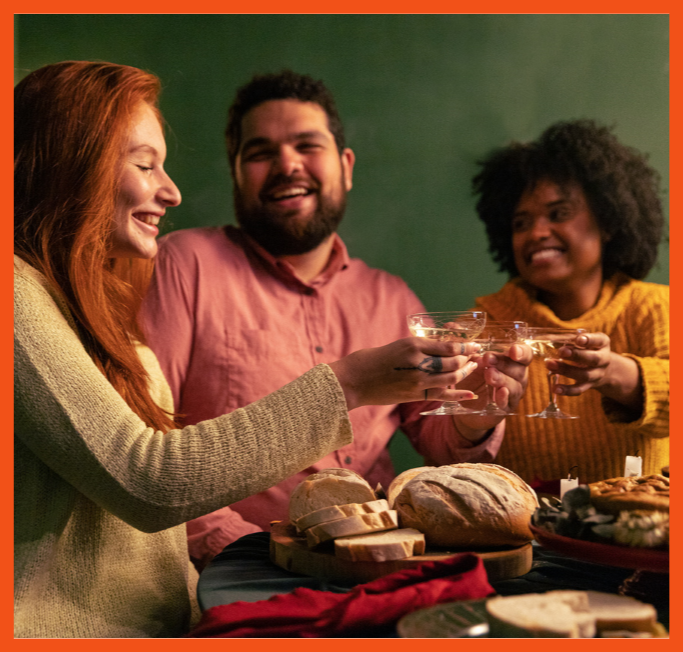 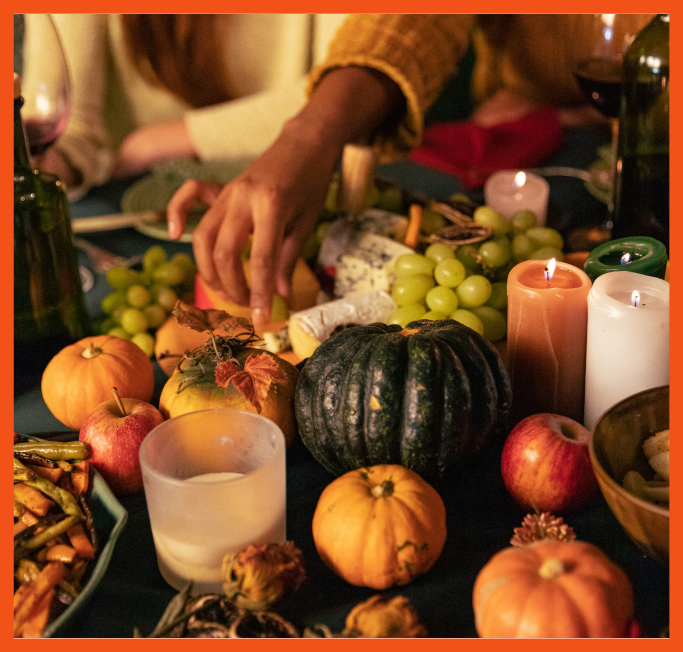 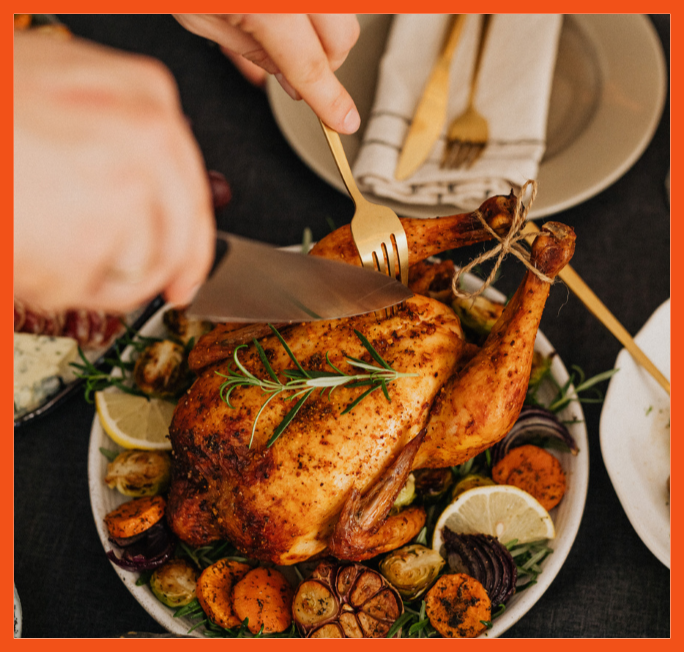 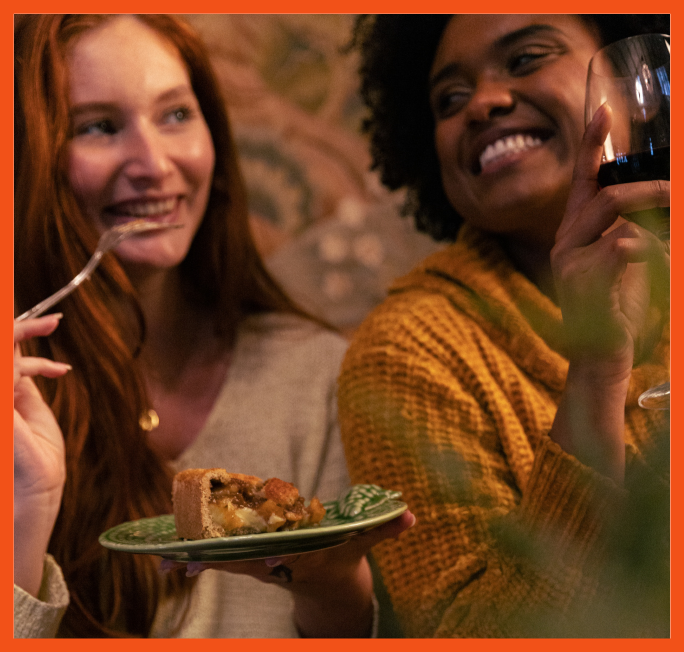 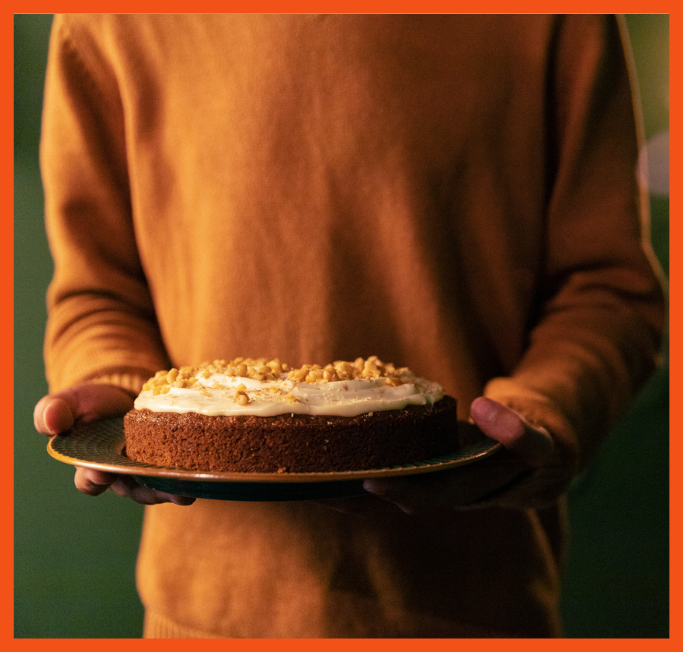 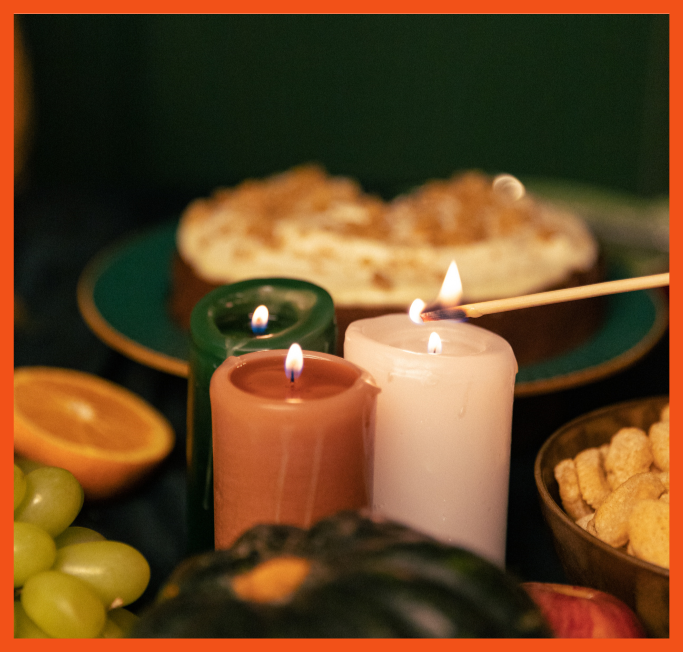 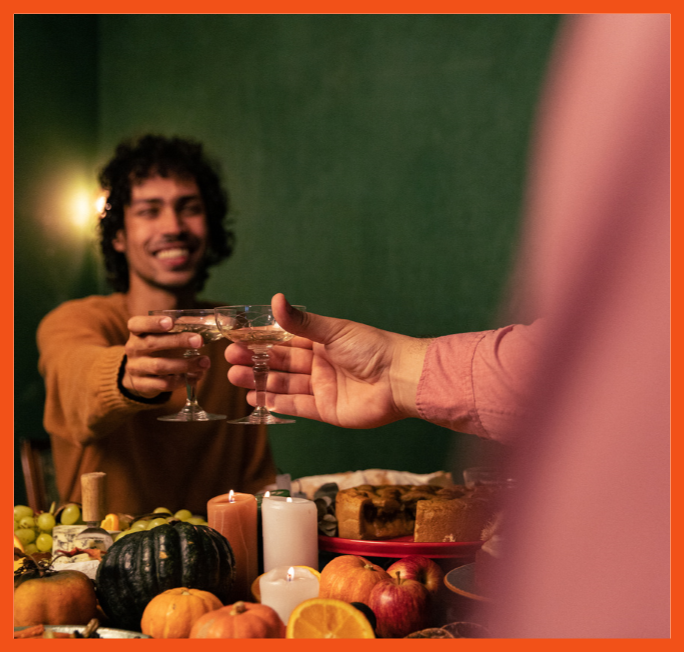 Add a
main point
Add a
main point
Write Your Topic or Idea
Nulla tortor enim, pellentesque ac odio id, maximus auctor felis. Nulla convallis ac neque vel fringilla. In pharetra lobortis finibus. Integer interdum a libero at posuere.
Nulla tortor enim, pellentesque ac odio id, maximus auctor felis. Nulla convallis ac neque vel fringilla. In pharetra lobortis finibus. Integer interdum a libero at posuere.
Elaborate on what you want to discuss.
Write your topic or idea
Main Point
Main Point
Main Point
Briefly elaborate on
what you want
to discuss.
Briefly elaborate on
what you want
to discuss.
Briefly elaborate on
what you want
to discuss.
Write an original statement or inspiring quote
— Include a credit, citation, or supporting message
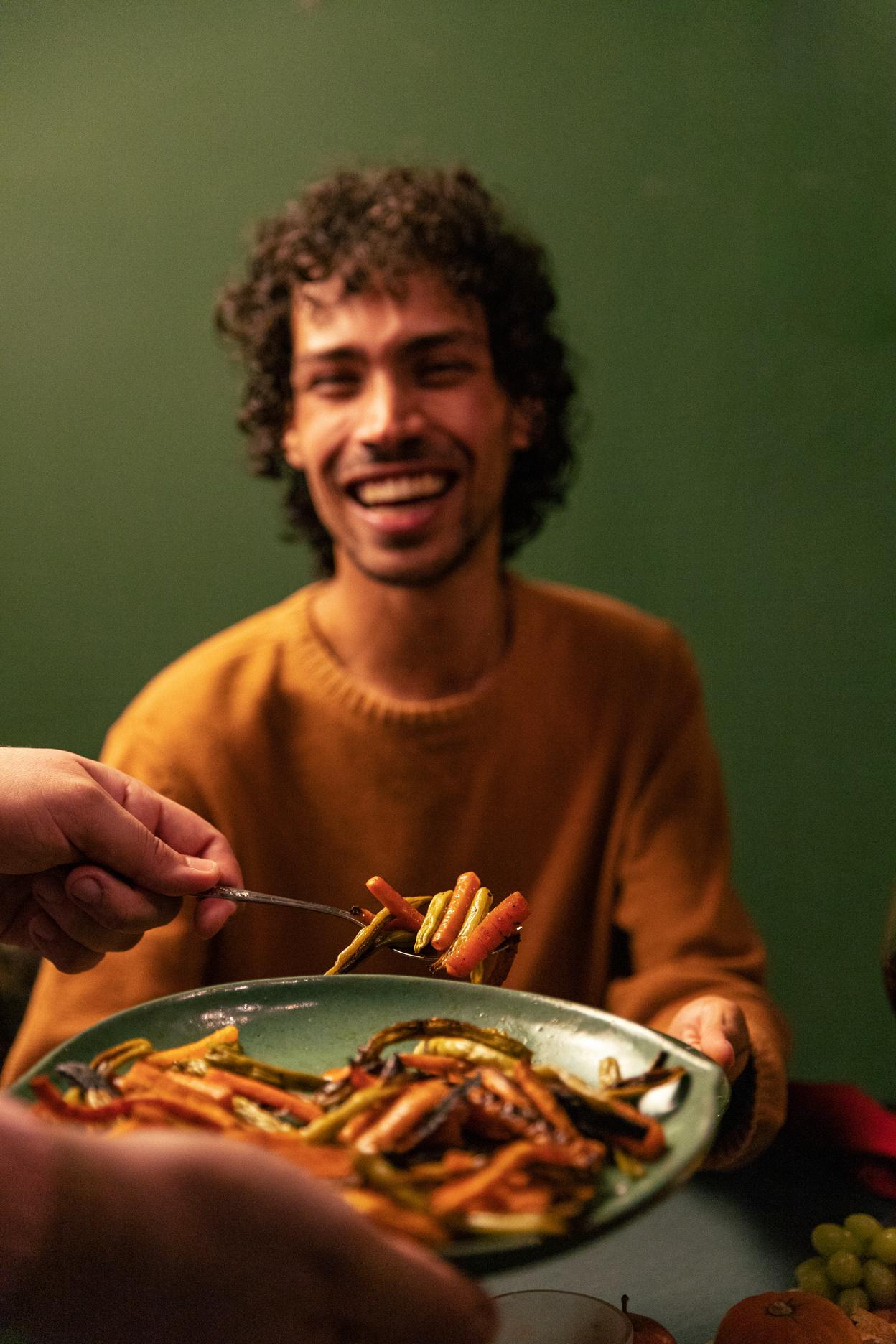 01.
02.
Add a main point
Add a main point
Briefly elaborate on
what you want to discuss.
Briefly elaborate on
what you want to discuss.
03.
04.
Add a main point
Add a main point
Briefly elaborate on
what you want to discuss.
Briefly elaborate on
what you want to discuss.
Add a main point
2020
Briefly elaborate on
what you want to discuss.
Add a main point
2021
Briefly elaborate on
what you want to discuss.
Add a main point
2022.
Briefly elaborate on
what you want to discuss.
Add a main point
2023
Briefly elaborate on
what you want to discuss.
Add a main point
2024
Briefly elaborate on
what you want to discuss.
50
Market
Research
40
Briefly elaborate on
what you want to discuss.
30
20
10
0
Item 1
Item 2
Item 3
Item 4
Item 5
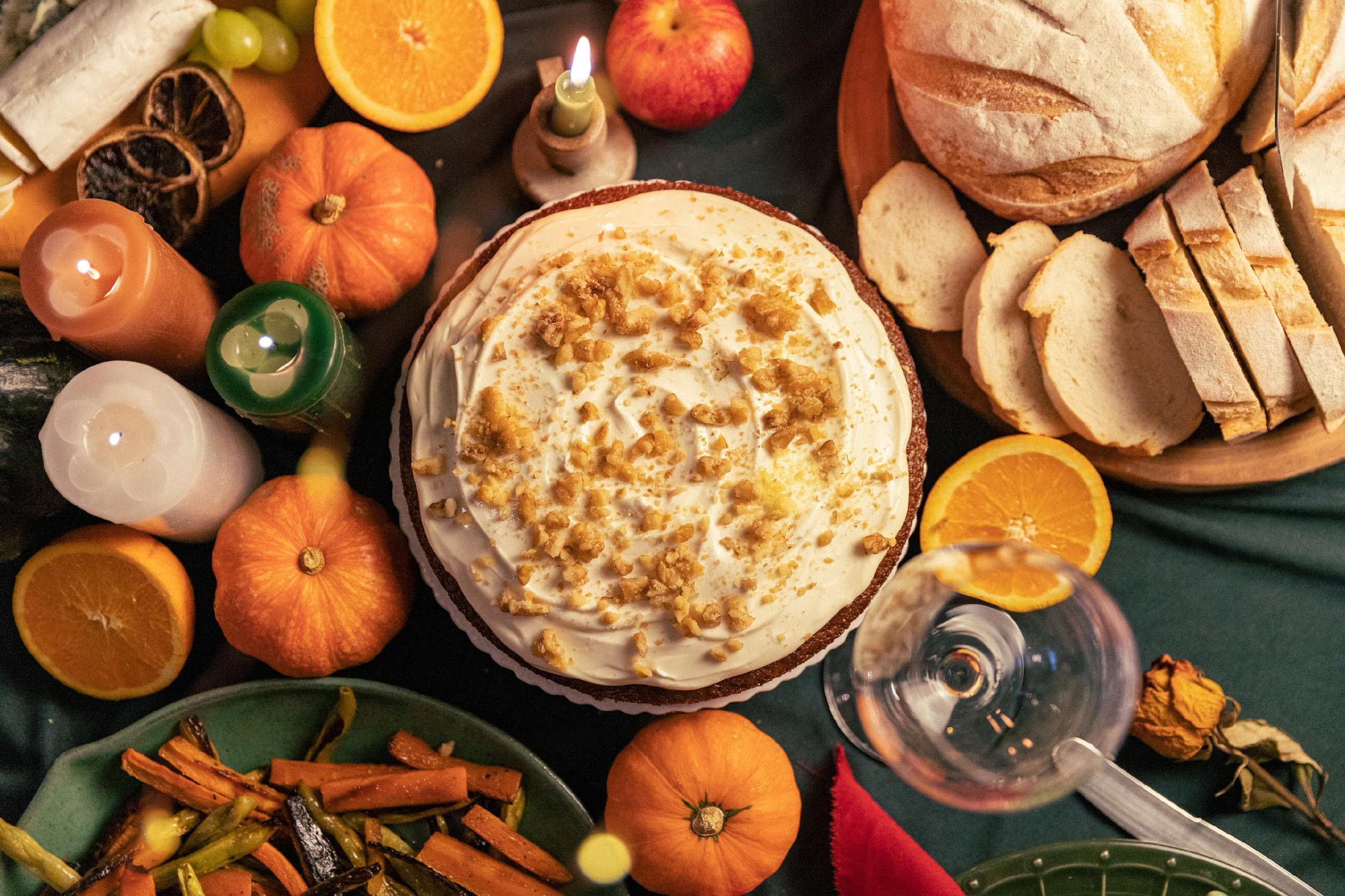 123,456,789
Our Team
Name
Name
Name
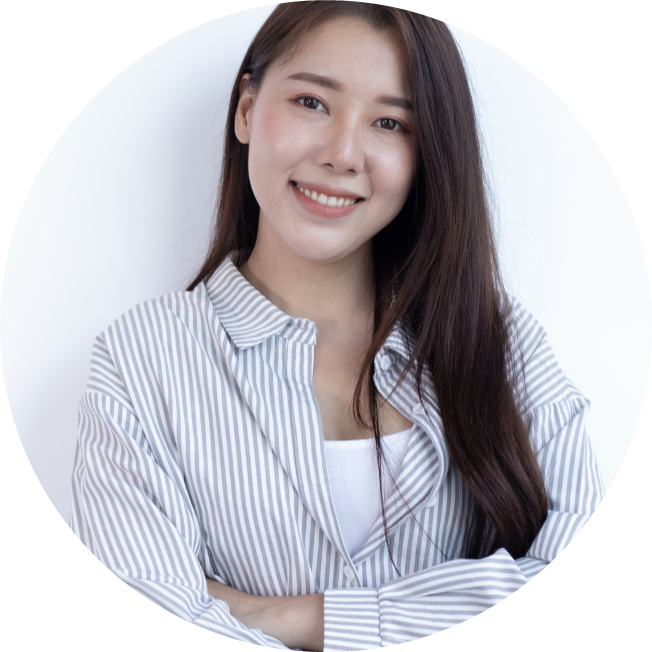 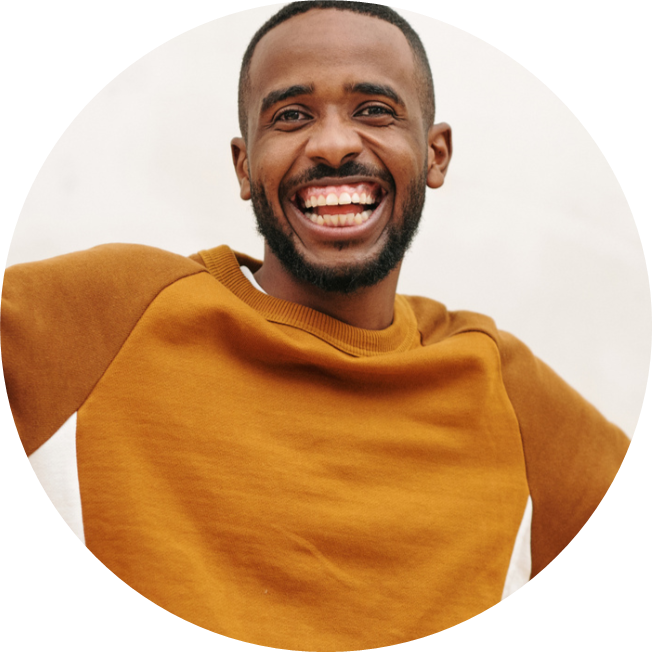 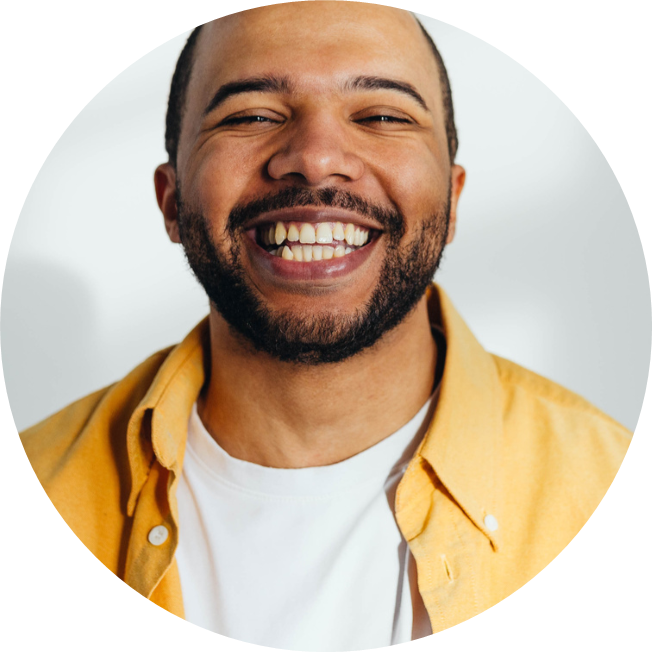 Title or Position
Title or Position
Title or Position
Thank
you!
Write a closing statement or call-to-action here.
Resource
Page
Use these design resources
in your Canva Presentation.
This presentation template
uses the following free fonts:

Titles: Kavoon
Headers: Calistoga
Body Copy: Raleway

You can find these fonts
online too. Happy designing! 

Don't forget to delete this
page before presenting.
This presentation template is free for everyone to use thanks to the following:
SlidesCarnival for the presentation template
Pexels for the photos
Happy designing!